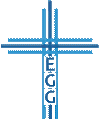 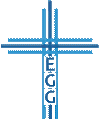 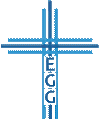 Gewissheit durch den vertrauten
Umgang mit Gott
1. Johannes 3,19-24; 5,14-17
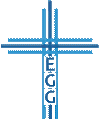 Gewissheit durch den vertrauten
Umgang mit Gott
1. Johannes 3,19-24; 5,14-17
19 Und daran erkennen wir, dass wir aus der Wahrheit sind, und damit werden wir unsere Herzen vor Ihm stillen, 20 dass, wenn unser Herz uns verurteilt, Gott größer ist als unser Herz und alles weiß. 
21 Geliebte, wenn unser Herz uns nicht verurteilt, dann haben wir Freimütigkeit zu Gott; 22 und was immer wir bitten, das empfangen wir von ihm, weil wir seine Gebote halten und tun, was vor ihm wohlgefällig ist.
23 Und das ist sein Gebot, dass wir glauben an den Namen seines Sohnes Jesus Christus und einander lieben, nach dem Gebot, das er uns gegeben hat. 24 Und wer seine Gebote hält, der bleibt in Ihm und Er in ihm; und daran erkennen wir, dass Er in uns bleibt: an dem Geist, den Er uns gegeben hat.
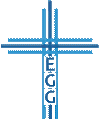 Gewissheit durch den vertrauten
Umgang mit Gott
1. Johannes 3,19-24; 5,14-17
14 Und das ist die Freimütigkeit, die wir ihm gegenüber haben, dass er uns hört, wenn wir seinem Willen gemäß um etwas bitten. 15 Und wenn wir wissen, dass er uns hört, um was wir auch bitten, so wissen wir, dass wir das Erbetene haben, das wir von ihm erbeten haben. 
16 Wenn jemand seinen Bruder sündigen sieht, eine Sünde nicht zum Tode, so soll er bitten, und Er wird ihm Leben geben, solchen, die nicht zum Tode sündigen. Es gibt Sünde zum Tode; dass man für eine solche bitten soll, sage ich nicht. 17 Jede Ungerechtigkeit ist Sünde; aber es gibt Sünde nicht zum Tode.
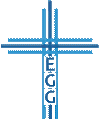 Gewissheit durch den vertrauten
Umgang mit Gott
1. Johannes 3,19-24; 5,14-17
3 Aspekte des vertrauten Umgangs mit Gott
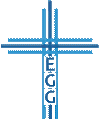 Gewissheit durch den vertrauten
Umgang mit Gott
1. Johannes 3,19-24; 5,14-17
3 Aspekte des vertrauten Umgangs mit Gott
1) Ruhe in Gott
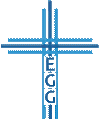 Gewissheit durch den vertrauten
Umgang mit Gott
1. Johannes 3,19-24; 5,14-17
3 Aspekte des vertrauten Umgangs mit Gott
1) Ruhe in Gott

2) Freimütigkeit gegenüber Gott
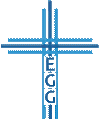 Gewissheit durch den vertrauten
Umgang mit Gott
1. Johannes 3,19-24; 5,14-17
3 Aspekte des vertrauten Umgangs mit Gott
1) Ruhe in Gott

2) Freimütigkeit gegenüber Gott

3) Gebetserhörungen durch Gott
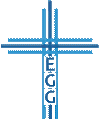 Gewissheit durch den vertrauten
Umgang mit Gott
1. Johannes 3,19-24; 5,14-17
Voraussetzungen für Gebetserhörungen
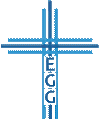 Gewissheit durch den vertrauten
Umgang mit Gott
1. Johannes 3,19-24; 5,14-17
Voraussetzungen für Gebetserhörungen
Rettender Glaube (1. Joh. 3,23)
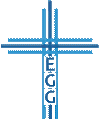 Gewissheit durch den vertrauten
Umgang mit Gott
1. Johannes 3,19-24; 5,14-17
Voraussetzungen für Gebetserhörungen
Rettender Glaube (1. Joh. 3,23)
Freimütigkeit gegenüber Gott (1. Joh. 3,21-22; 5,14)
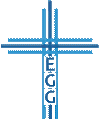 Gewissheit durch den vertrauten
Umgang mit Gott
1. Johannes 3,19-24; 5,14-17
Voraussetzungen für Gebetserhörungen
Rettender Glaube (1. Joh. 3,23)
Freimütigkeit gegenüber Gott (1. Joh. 3,21-22; 5,14)
Gehorsam bzw. Bleiben in Gott (1. Joh. 3,22.24; Joh. 15,7-)
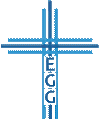 Gewissheit durch den vertrauten
Umgang mit Gott
1. Johannes 3,19-24; 5,14-17
Voraussetzungen für Gebetserhörungen
Rettender Glaube (1. Joh. 3,23)
Freimütigkeit gegenüber Gott (1. Joh. 3,21-22; 5,14)
Gehorsam bzw. Bleiben in Gott (1. Joh. 3,22.24; Joh. 15,7-)
Liebe zu den Gläubigen (1. Joh. 3,23)
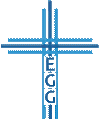 Gewissheit durch den vertrauten
Umgang mit Gott
1. Johannes 3,19-24; 5,14-17
Voraussetzungen für Gebetserhörungen
Rettender Glaube (1. Joh. 3,23)
Freimütigkeit gegenüber Gott (1. Joh. 3,21-22; 5,14)
Gehorsam bzw. Bleiben in Gott (1. Joh. 3,22.24; Joh. 15,7-)
Liebe zu den Gläubigen (1. Joh. 3,23)
Gottwohlgefälliges Leben (1. Joh. 3,22)
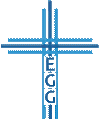 Gewissheit durch den vertrauten
Umgang mit Gott
1. Johannes 3,19-24; 5,14-17
Voraussetzungen für Gebetserhörungen
Rettender Glaube (1. Joh. 3,23)
Freimütigkeit gegenüber Gott (1. Joh. 3,21-22; 5,14)
Gehorsam bzw. Bleiben in Gott (1. Joh. 3,22.24; Joh. 15,7-)
Liebe zu den Gläubigen (1. Joh. 3,23)
Gottwohlgefälliges Leben (1. Joh. 3,22)
Bitten, die seinem Willen entsprechen (1. Joh. 5,14, Joh. 14,13-14; 15,16)
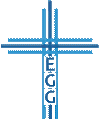 Gewissheit durch den vertrauten
Umgang mit Gott
1. Johannes 3,19-24; 5,14-17
Gebetserhörungen durch Gott
Gebet
„Gott hört“
Freimütigkeit gegenüber Gott
reines Gewissen
Ruhe in Gott
Evangelium!
Selbstverurteilung